Vorstellung der Kandidaten / innen
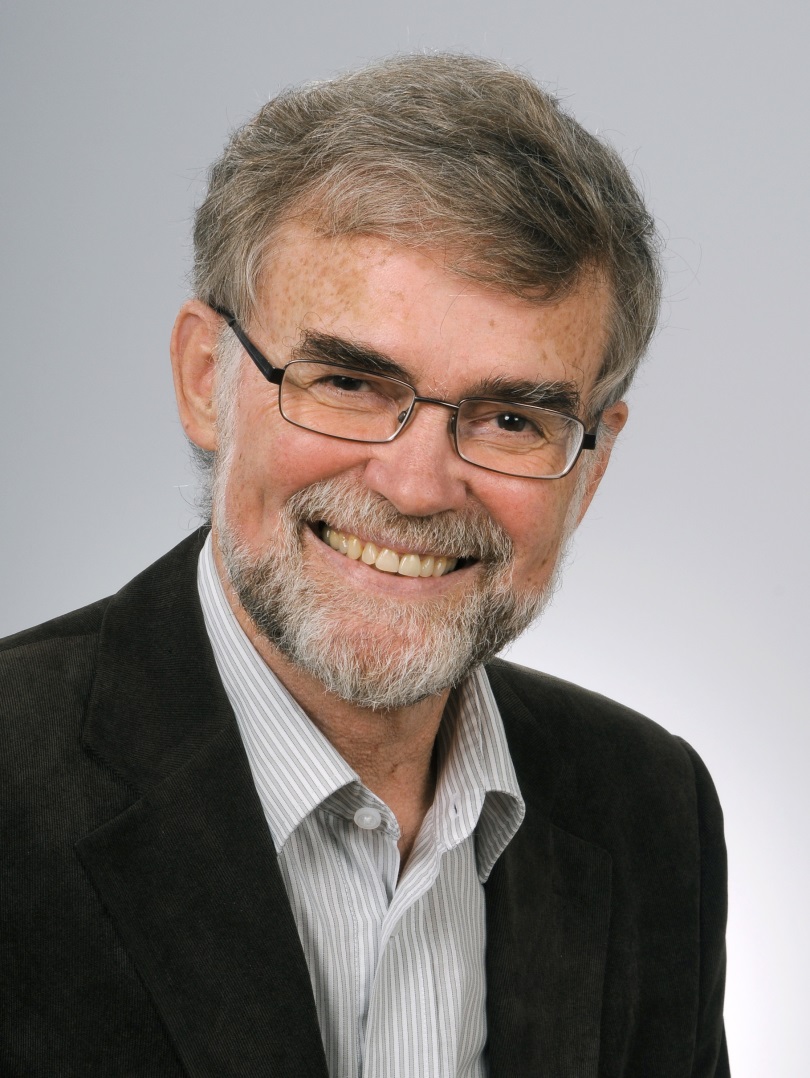 Listenplatz 1
Verheiratet, 2 Kinder, Studiendir. i. R., 3. Bürgermeister, Gemeinderat, …
Mitglied: Bund Naturschutz, LV Vogelschutz, Greenpeace, VCD, FFW Veitsbronn (passives M.), Obst- u. Gartenbau., Siedlergemeinschaft, VdK, Diakonie-verein, Dt.-it. Partner., Förderv. Wolfgang-Borchert-Gym.
Wolf - Dieter Hauck
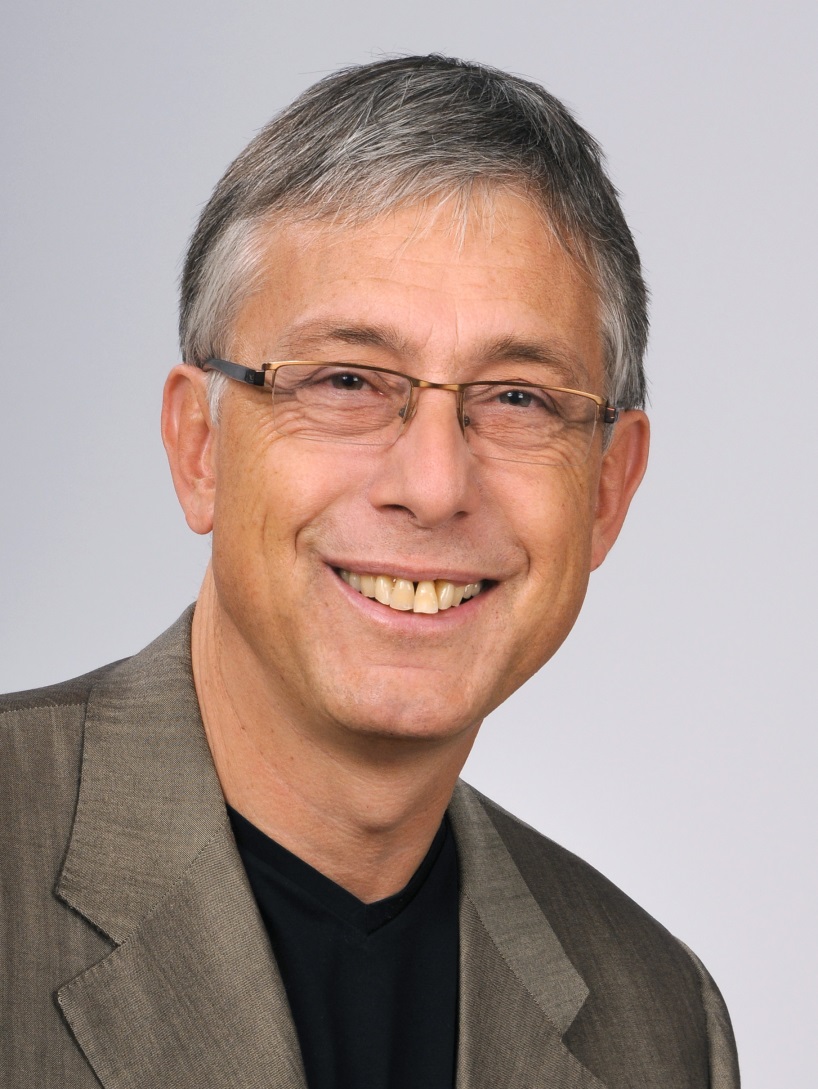 Listenplatz 2
Verheiratet, 2 Kinder, Facharzt für Allgemeinmedizin, Gemeinderat;
Mitglied: ASV Veitsbronn-Siegelsdorf (passives Mitglied), Freiwillige Feuerwehr Veitsbronn, Diakonieverein Veitsbronn
Dr. Oliver Schandri
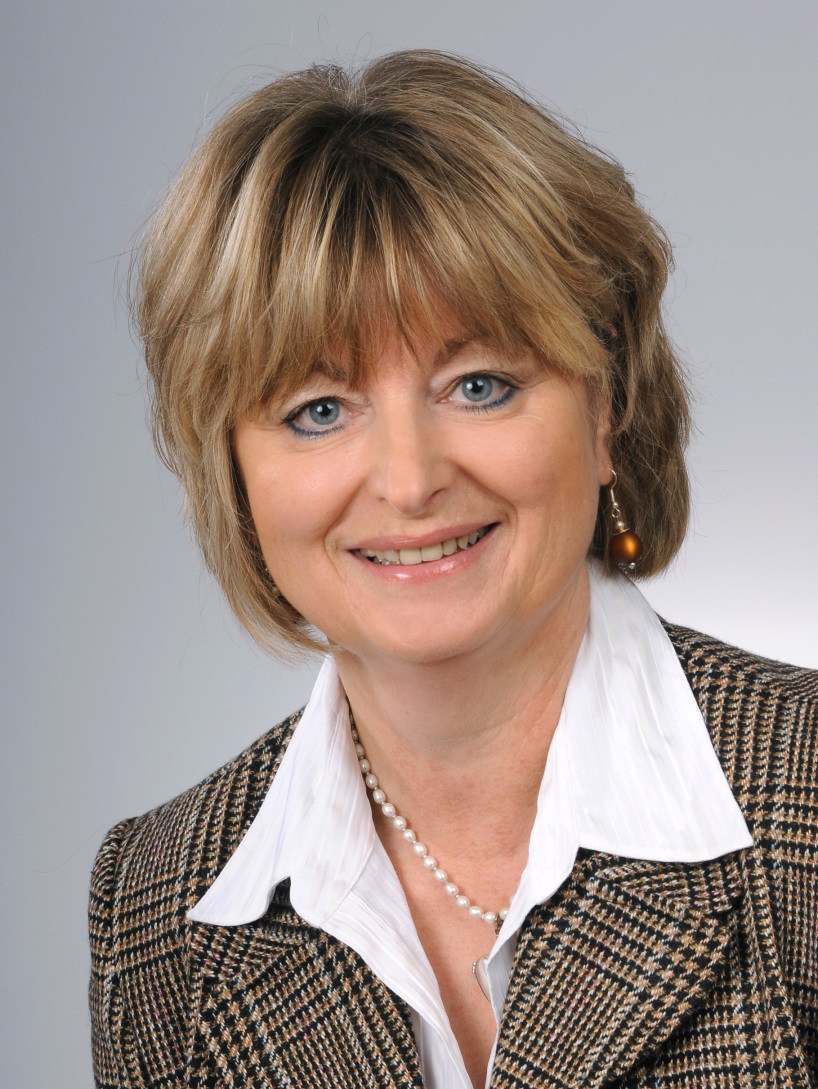 Listenplatz 3
Verheiratet, 2 Kinder, Apothekerin;
Mitglied: ASV Veitsbronn-Siegelsdorf, Obst- und Gartenbauverein, Förderverein Wolfgang-Borchert-Gymnasium
Diana Bittner
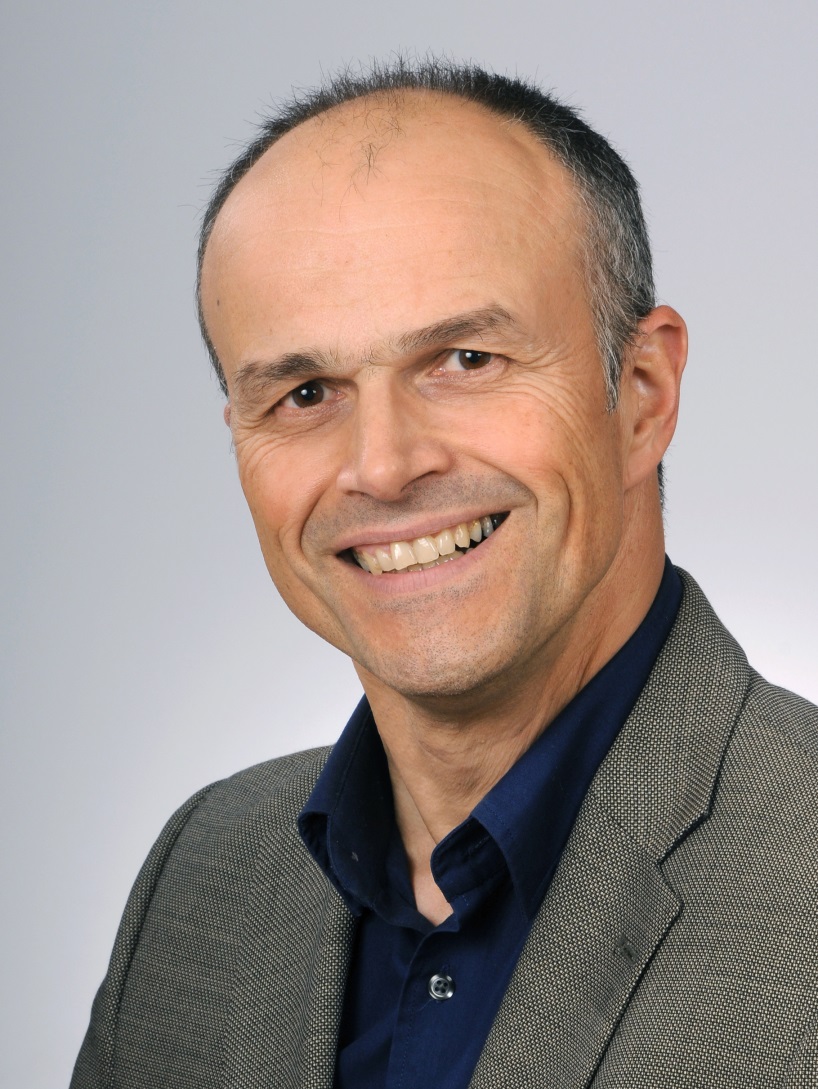 Listenplatz 4
Ledig, Beamter, Gemeinderat von 1996 – 2008;
Mitglied: VdK, Dt.-it. Partnerschaftsv. Kath. Posaunenchor, Obst- und Gartenbauverein, ASV Veitsb.-Sie. , Förderverein Zenngrundorchester, Freiwillige Feuerwehr Veitsbronn
Wolfgang Menzl
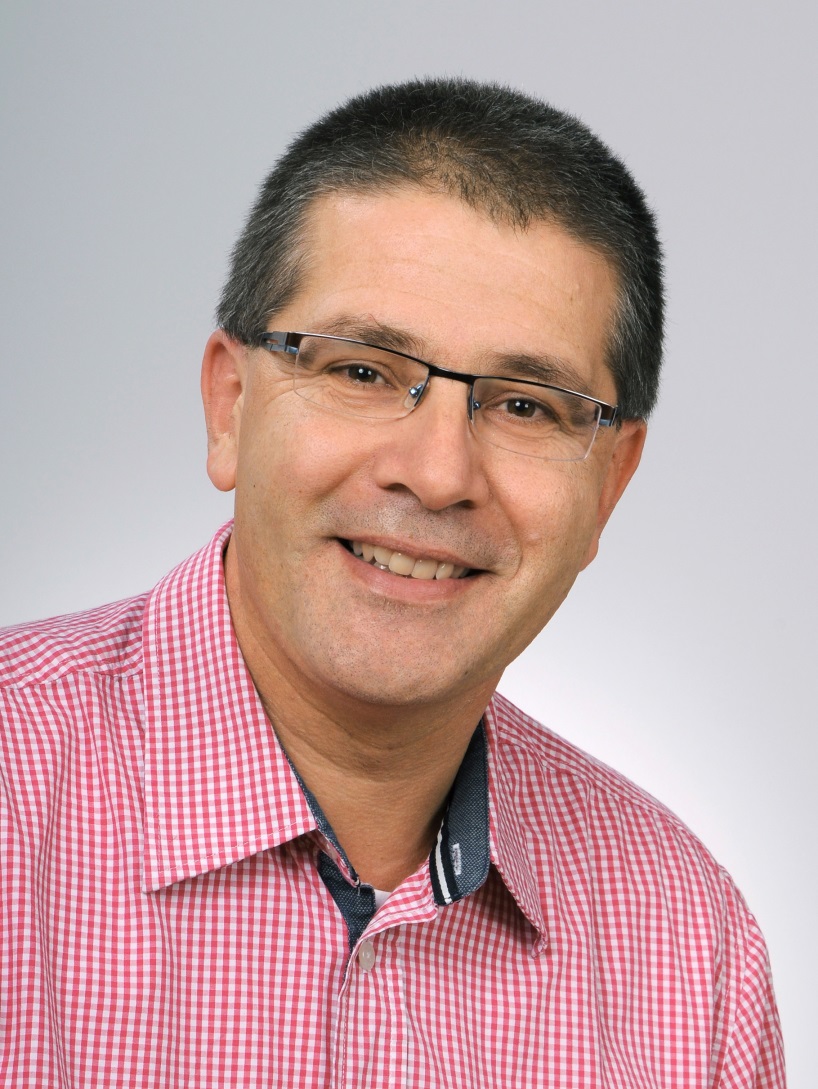 Listenplatz 5
Verheiratet, 2 Kinder, Verwaltungs-fachwirt, 1. Vorsitzender WBH;

Mitglied: Greenpeace
Thomas Bergsch
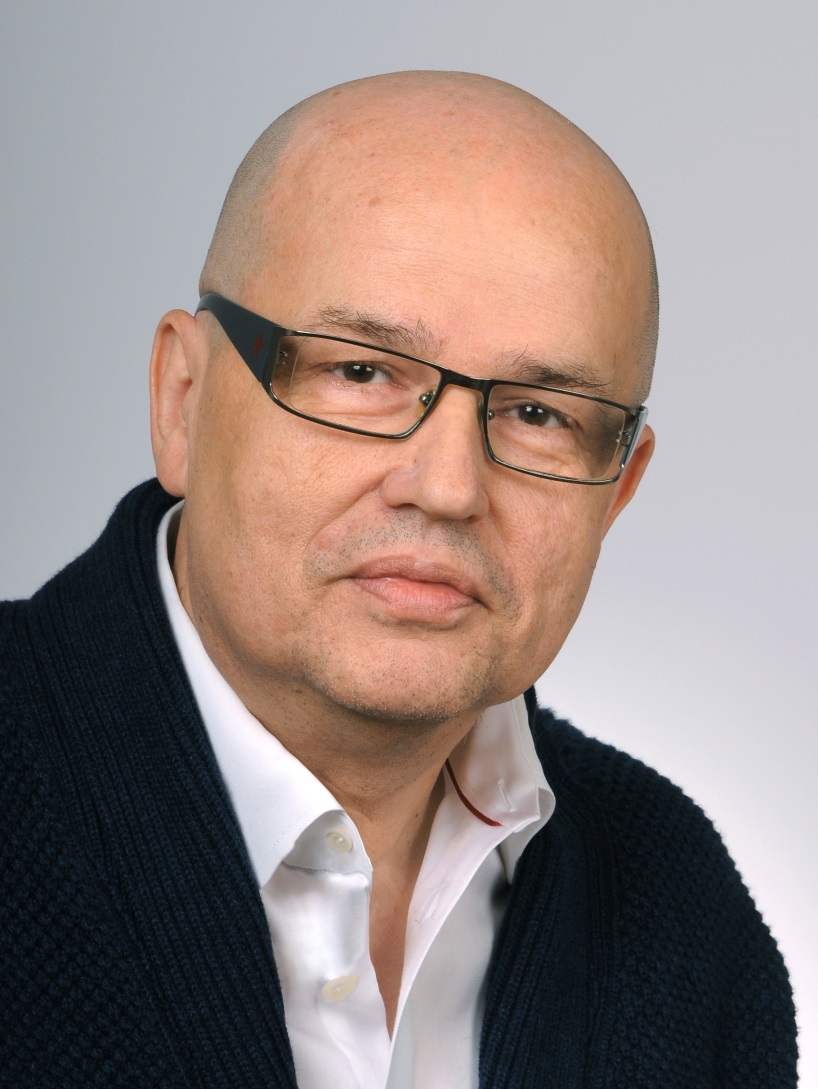 Listenplatz 6
Verheiratet, 2 Kinder, Apotheker;
Mitglied: Gesangsverein Veitsbronn, Gesangsverein Siegelsdorf, Arbeiterwohlfahrt, Siedlergemein-schaft Veitsbronn
Willi Albers
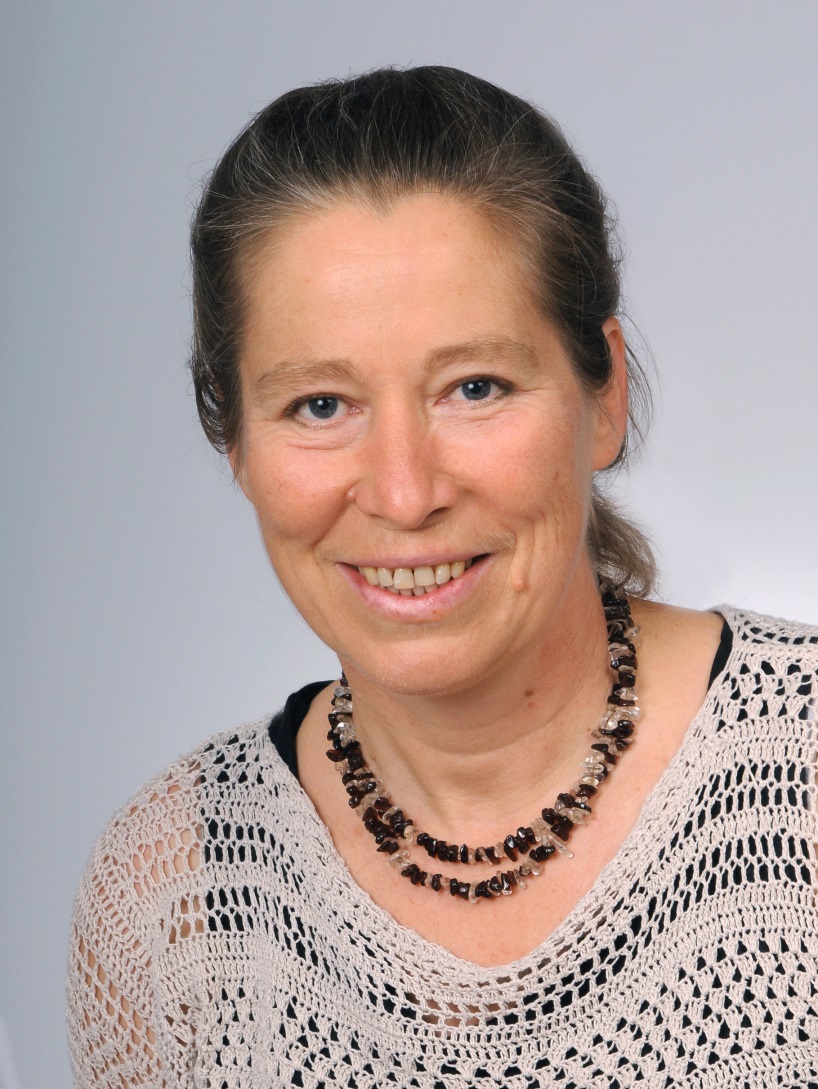 Listenplatz 7
Ledig, 2 Kinder, Ärztin, Dipl. Sozialpädagogin, examinierte Altenpflegerin, ehemalige Leiterin der Diakoniestation;
Mitglied: Bund Naturschutz, Greenpeace
Doris Grabau
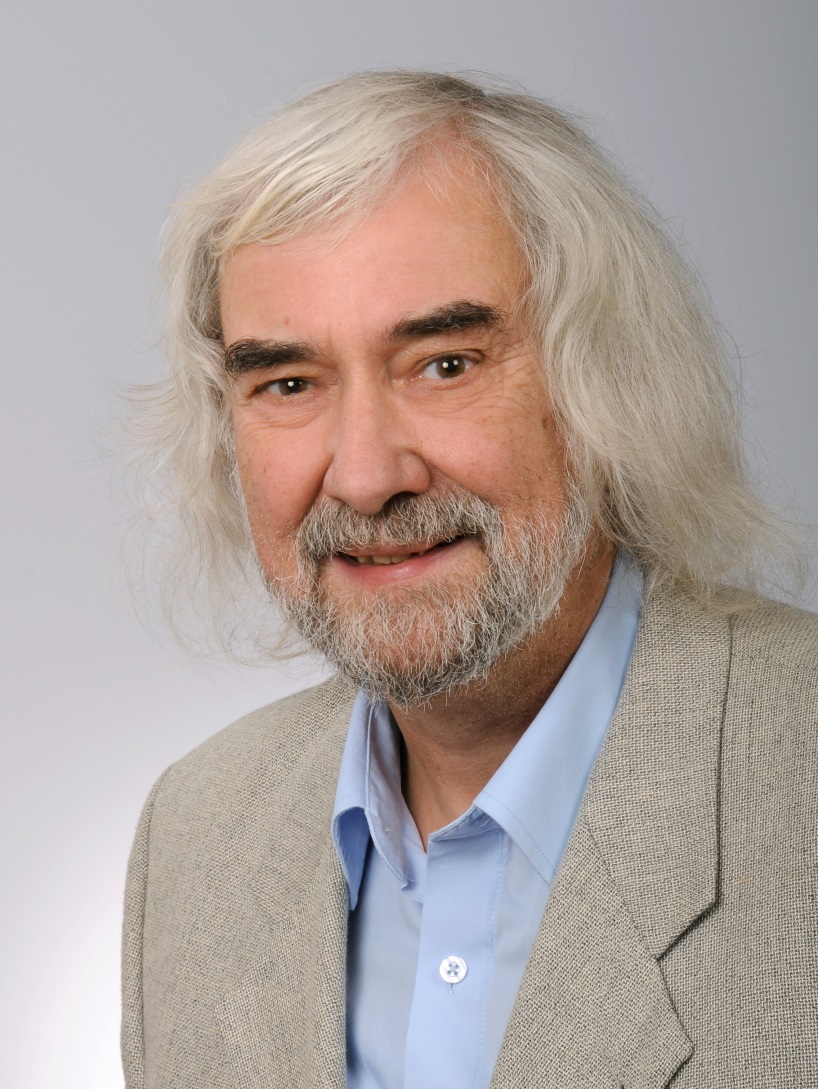 Listenplatz 8
Verheiratet, 3 Kinder, Rentner;
Mitglied: Vorstand des  Diakonie-vereins Veitsbronn, Umweltteam der evangelische Kirchengemeinde Veitsbronn, Bund Naturschutz
Wolfgang Siebert
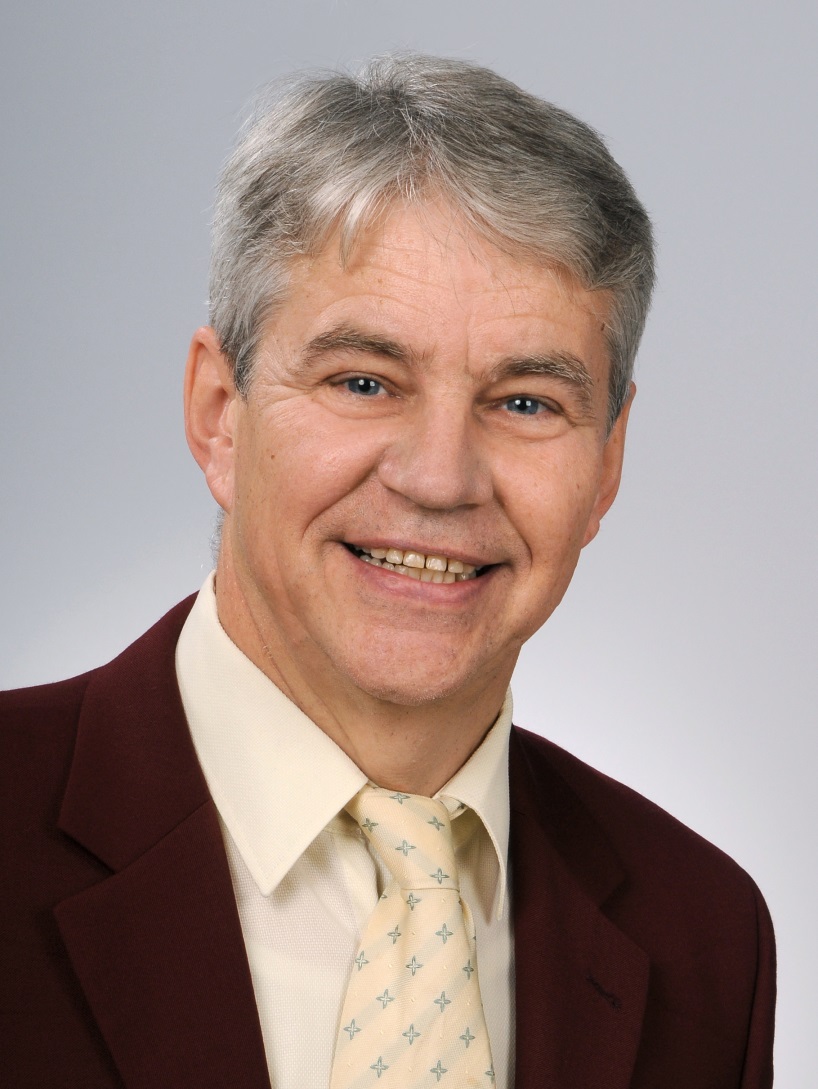 Listenplatz 9
Verheiratet, 2 Kinder, Angestellter des evangelischen Dekanats Nürnberg, 2. Vorsitzender WBH;
Mitglied: Ehrenamtlicher Mitarbeiter der evangelische Kirche Veitsbronn – Leitung Vitusband
Siegmund Synak
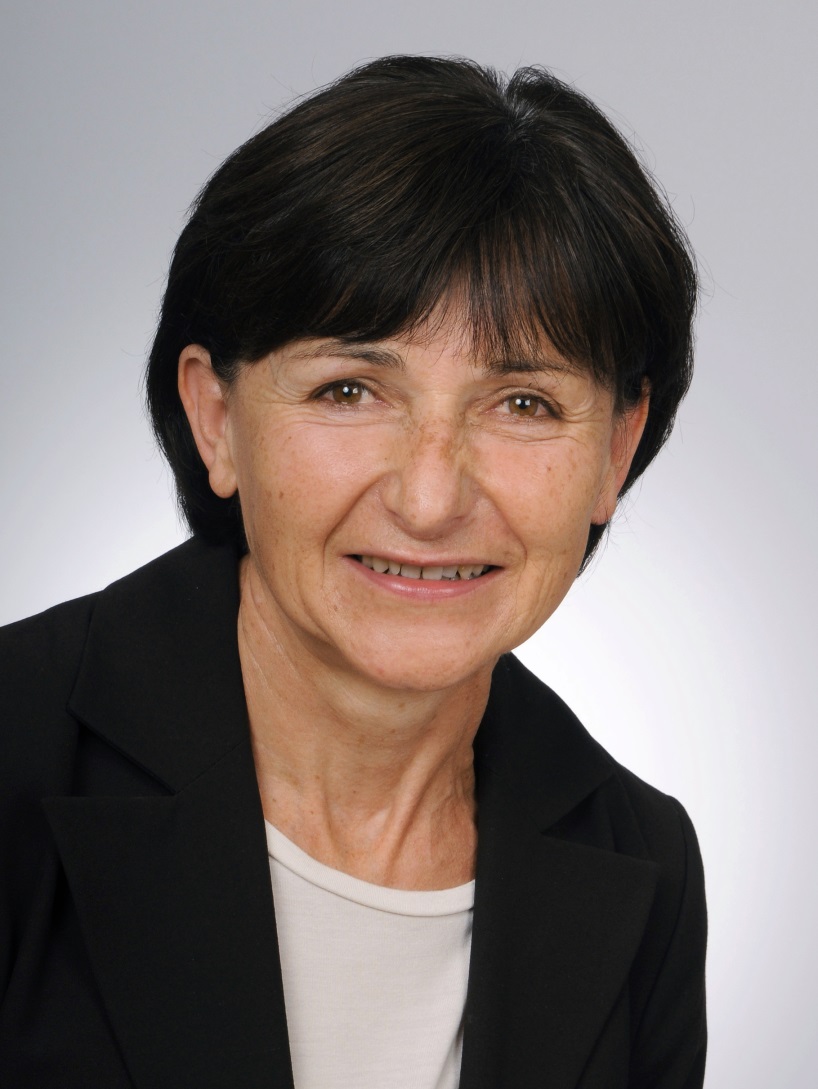 Listenplatz 10
Verheiratet, 2 Kinder, Dipl.-Ing. (FH), Innenarchitektin, Energieberaterin;
Mitglied: Mitarbeiterin im Umweltteam der evangelische Kirche Veitsbronn
Ursula Stahl
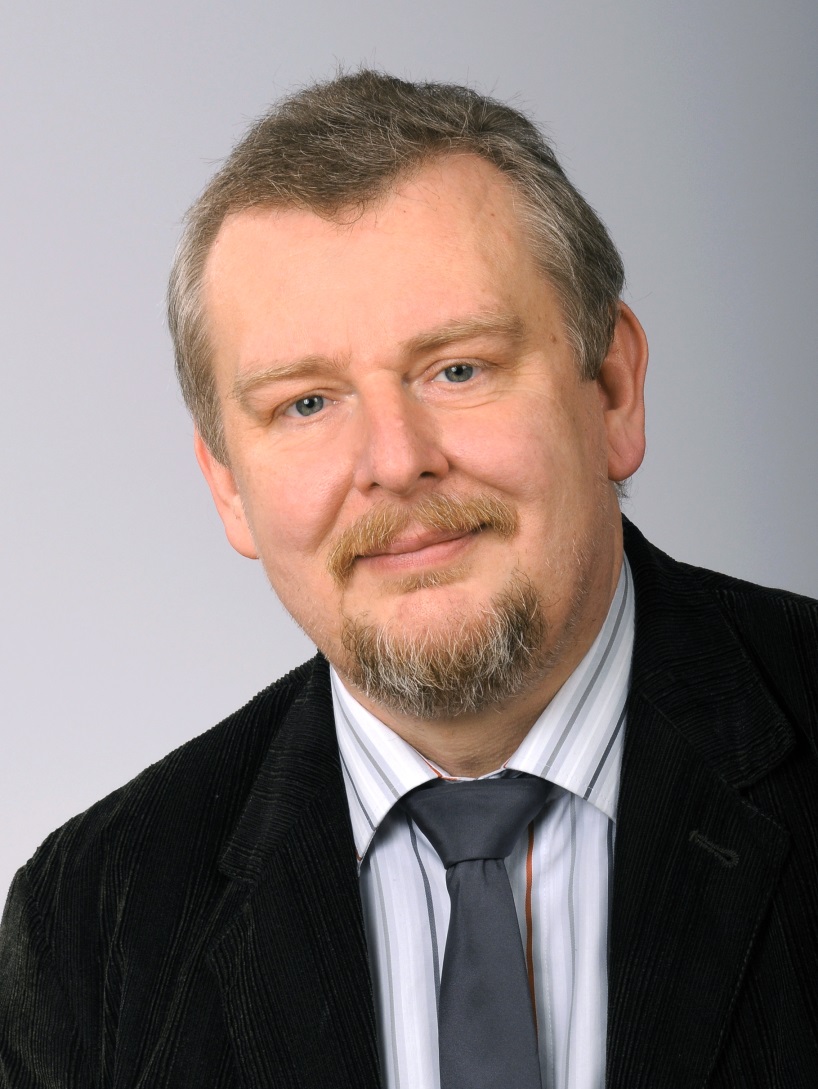 Listenplatz 11
Verheiratet, 3 Kinder, Schulleiter Berufsfachschule für Altenpflegehilfe d. Hans-Weinberger-Akademie Fürth, Schriftführer u. Web-Gestaltung WBH;
Mitglied: ASV Veitsbronn-Siegelsdorf, Deutscher Berufsverband für Altenpflege e.V. (DBVA)
Dietmar Lorenz
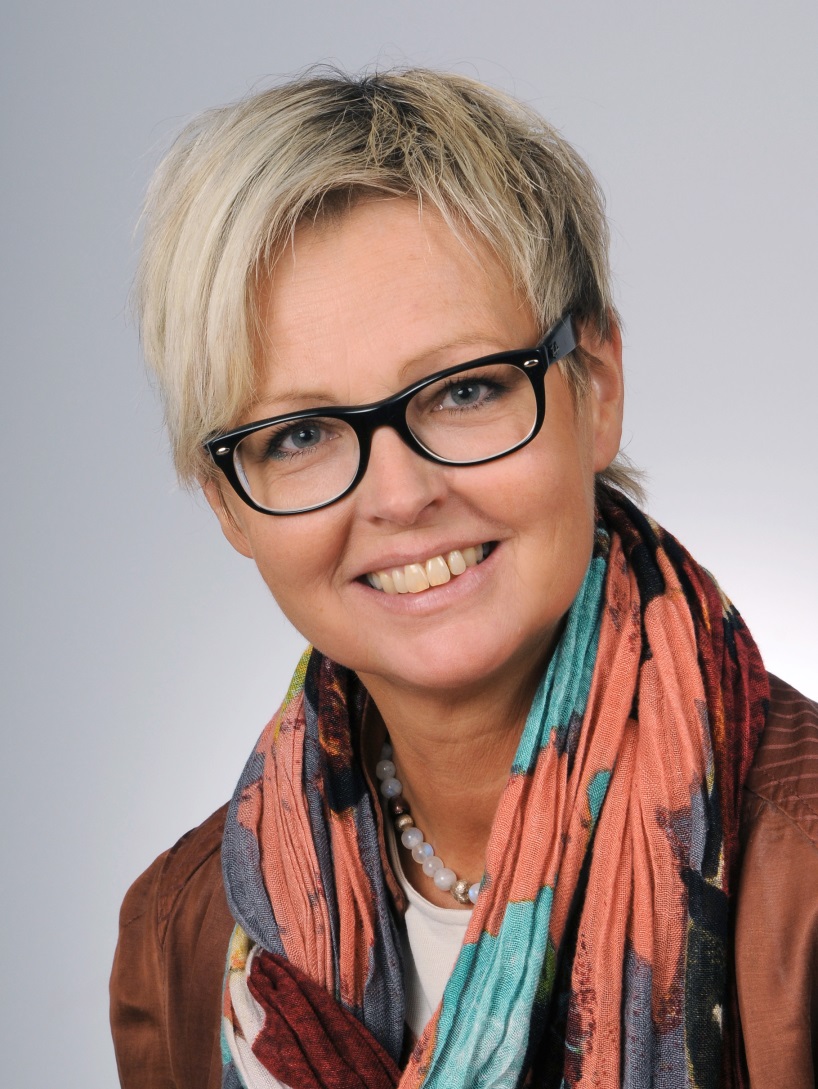 Listenplatz 12
Verheiratet, 2 Kinder, Diplom-Physikerin, 3. Vorsitzende WBH;

Mitglied: ASV Veitsbronn-Siegelsdorf
Birgit Schandri
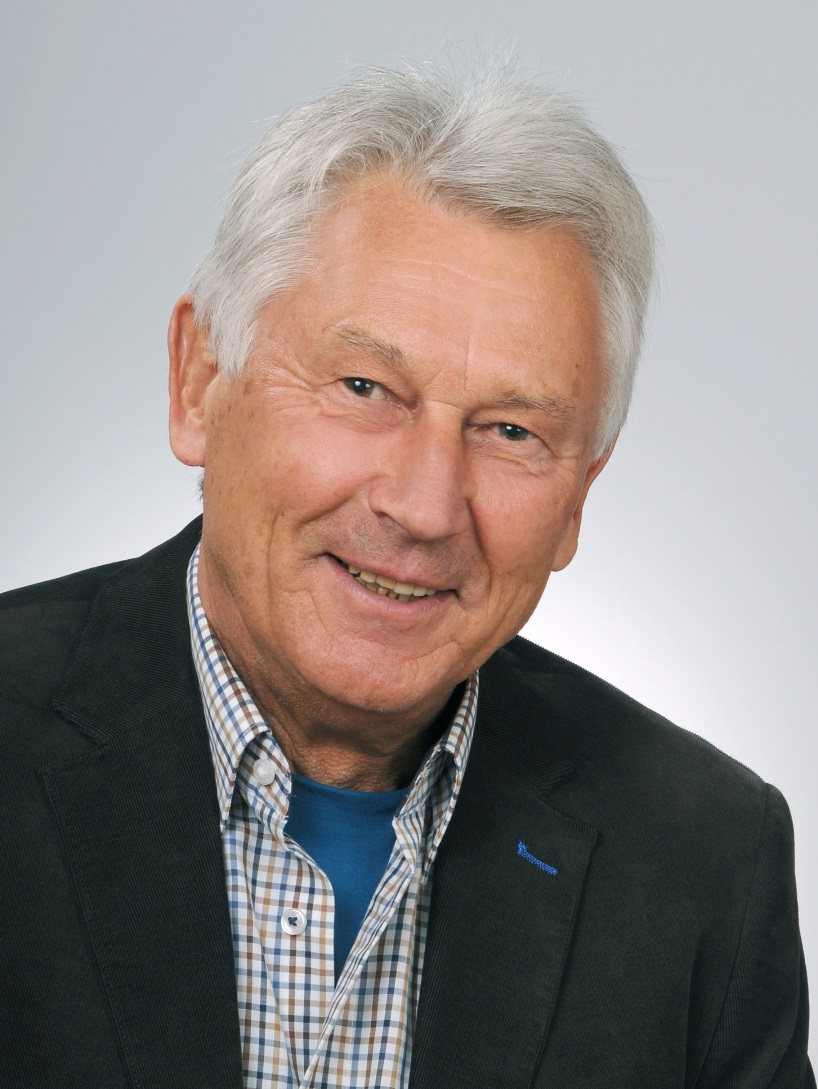 Listenplatz 13
Verheiratet, 2 Kinder, Rentner, Kassierer WBH;

Mitglied: Gründungsmitglied Jugendtreff
Bruno Porzelt
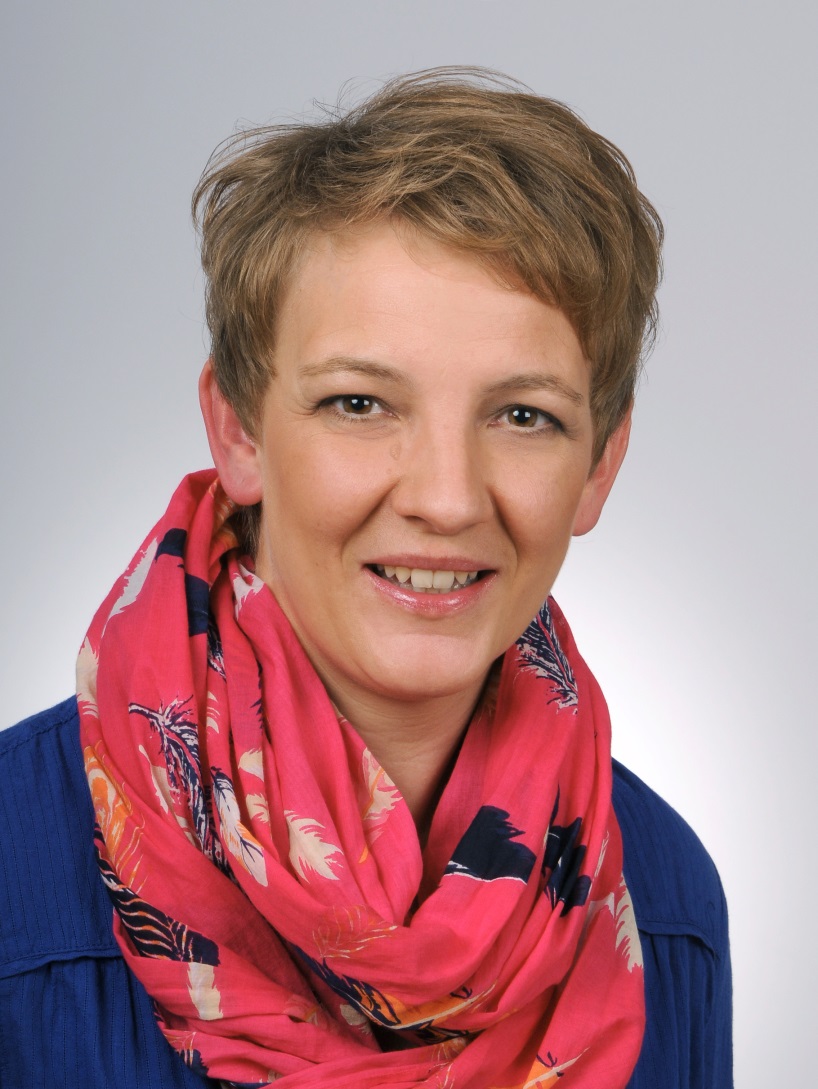 Listenplatz 14
Verheiratet, 2 Kinder, Angestellte im Sanitätsfachhandel;
Mitglied: Diakonieverein Veitsbronn, Bund Naturschutz, ADFC, ehrenamt-liche Mitarbeiterin in der Evange-lischen Kirche Veitsbronn
Anja Steinlein
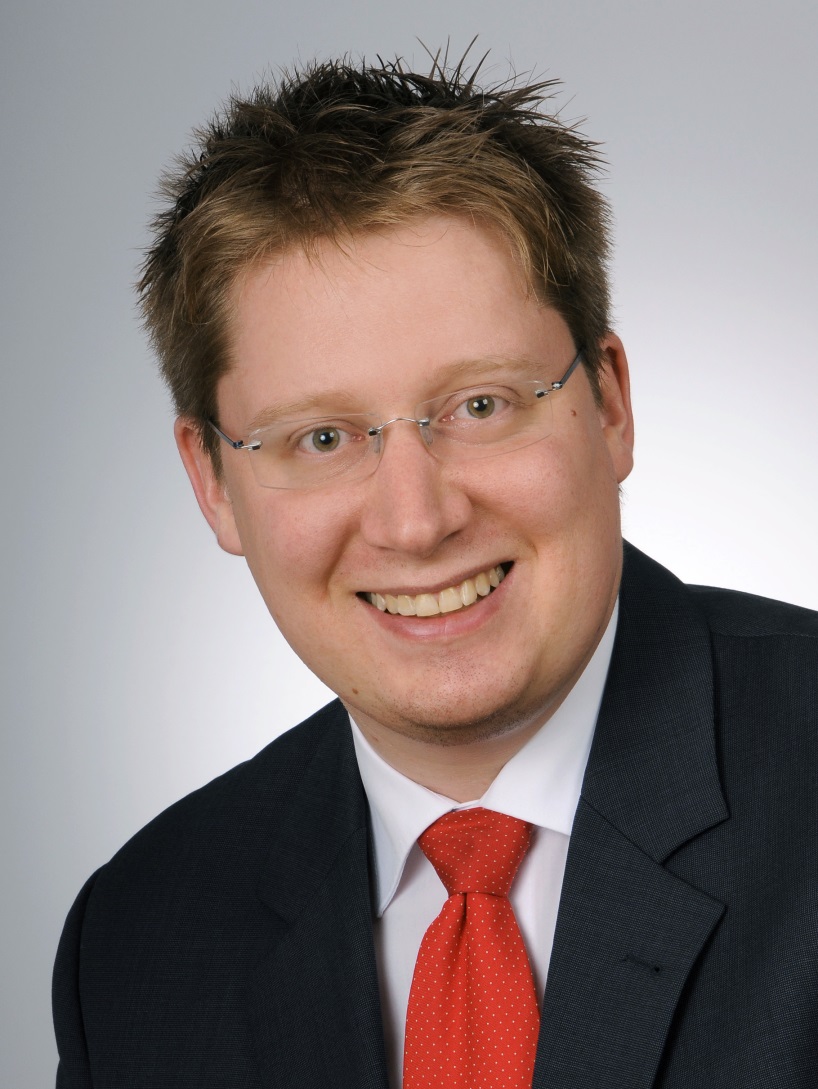 Listenplatz 15
Verheiratet,   Rechtsanwalt
Maximilian Wacker
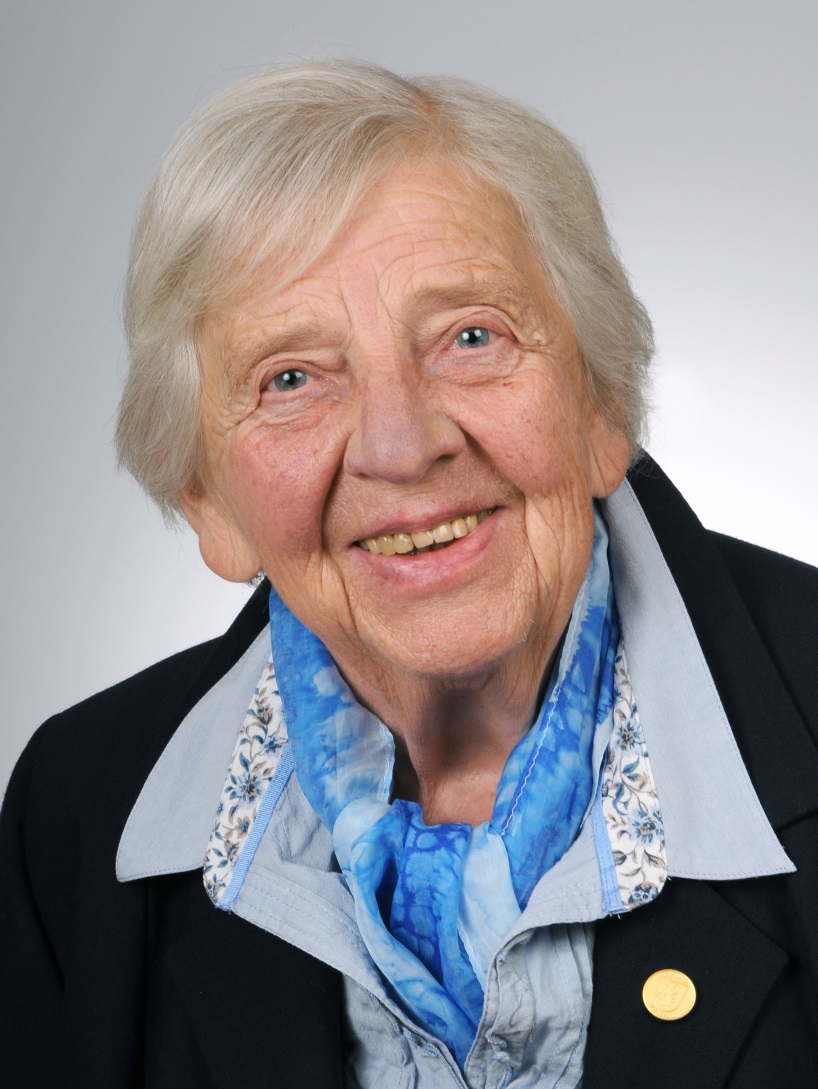 Listenplatz 16
Verwitwet, 2 Kinder, Hausfrau, Träge-rin der “Veitsbronner Bürgermedaille“;
Mitglied: Tafel Veitsbronn, Deutscher Alpenverein, Diakonieverein Veits-bronn, Obst- und Gartenbauverein, Gesangsverein Veitsbronn, Bund Naturschutz
Irma Wandratsch
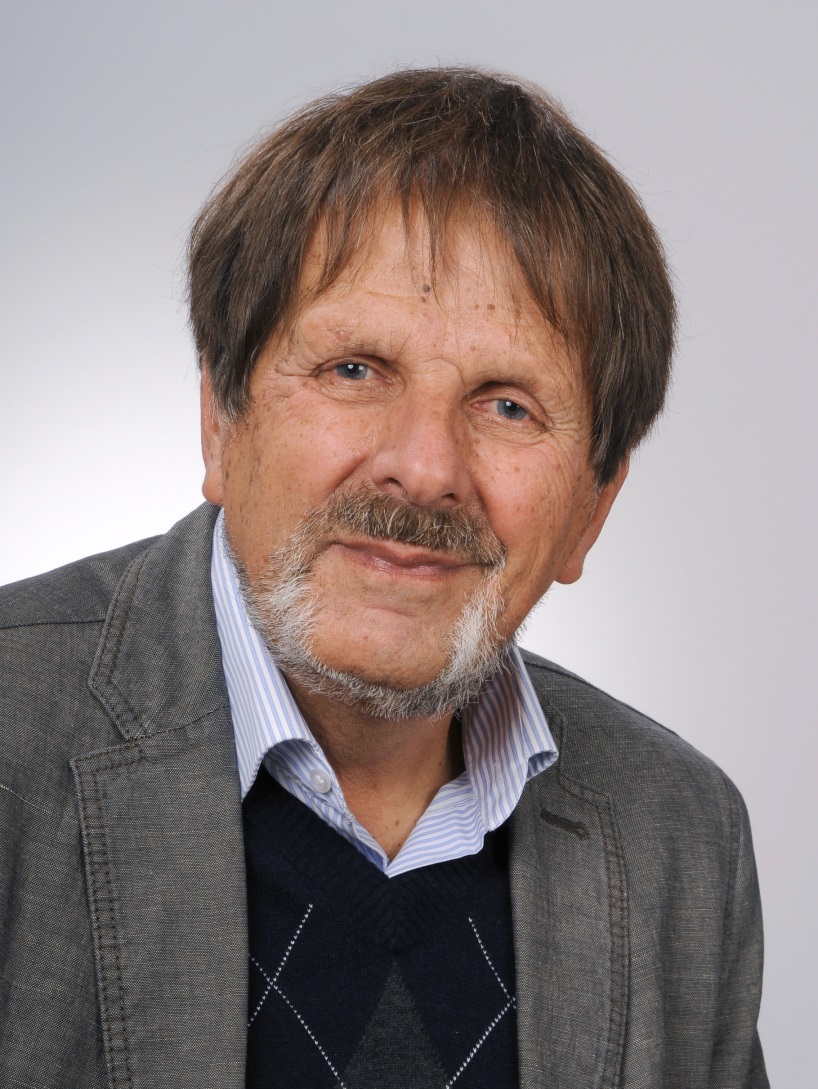 Listenplatz 17
Verheiratet, 5 Kinder, Rentner;

Mitglied: Umweltteam der evange-lischen Kirche (Grüner Gockel), Bund Naturschutz, IG Metall
Gerd Damm
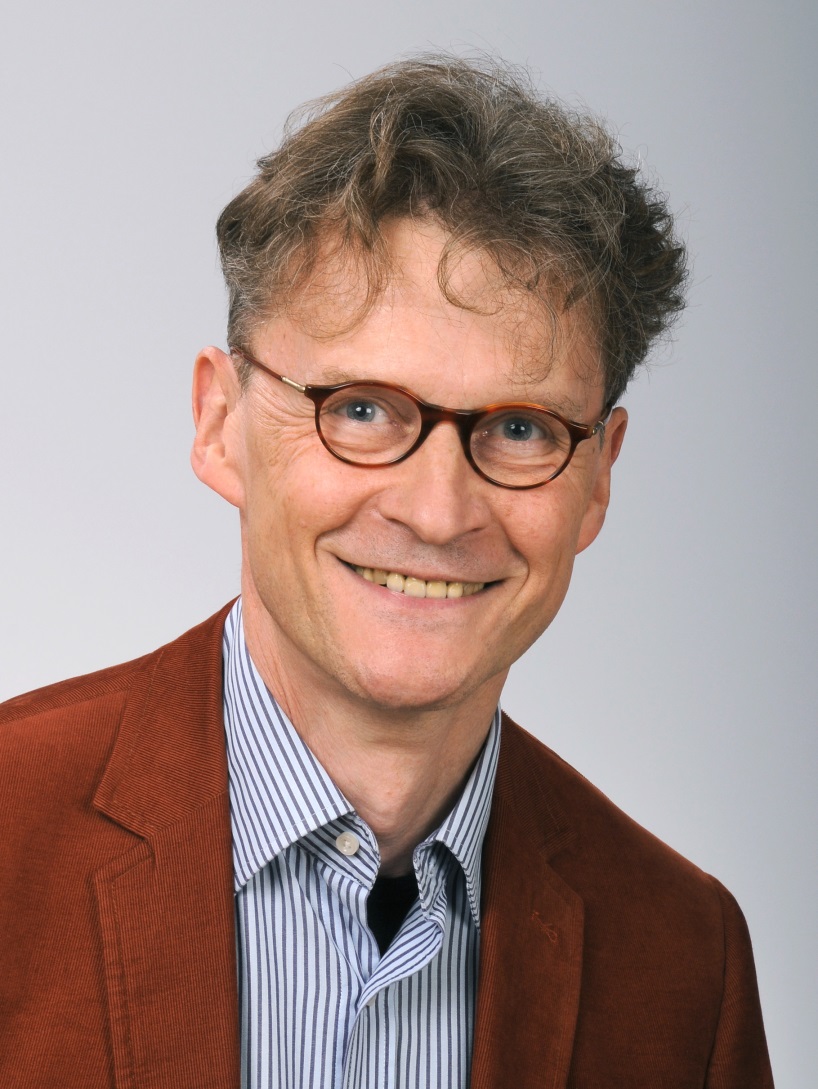 Listenplatz 18
Verheiratet, 2 Kinder,Diplom- Ingenieur;
Mitglied: Kirchenvorstand (erweitert) der evangelischen Kirche Veitsbronn, Umweltbeauftragter evangelische Kirche Veitsbronn
Peter Scharf
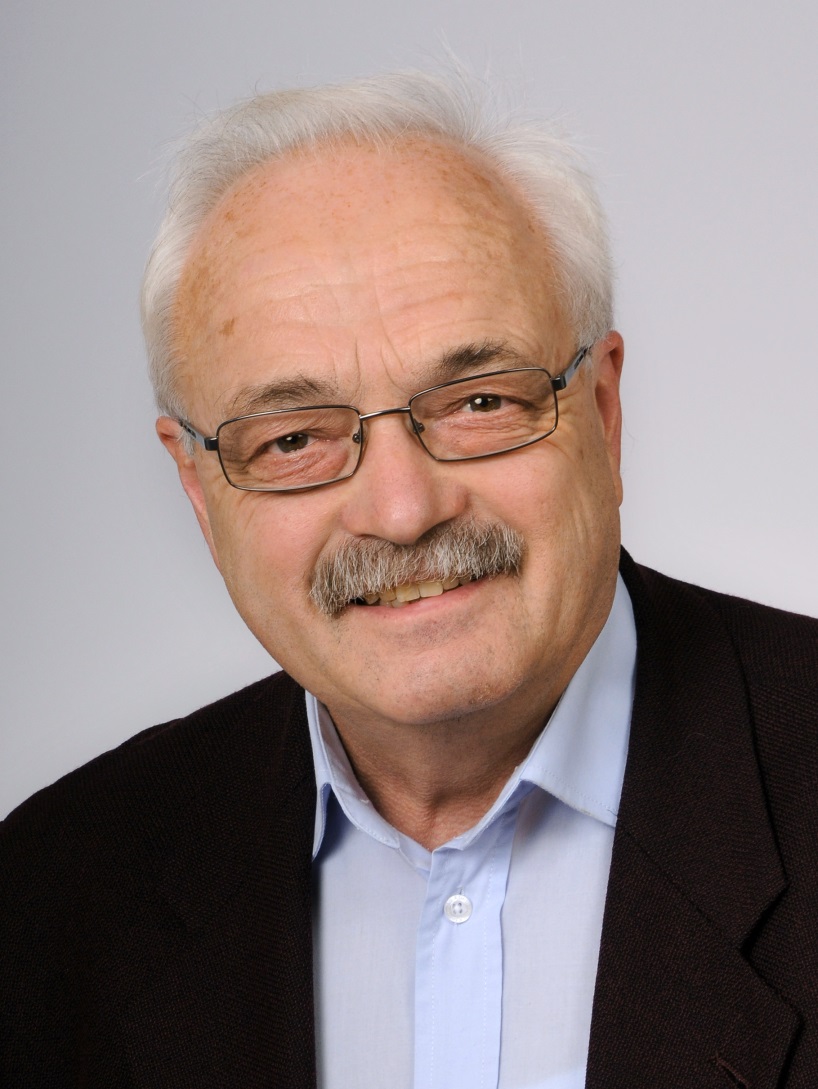 Listenplatz 19
Verheiratet, 2 Kinder, Bauingenieur;

Mitglied: Bund Naturschutz, ASV Veitsbronn-Siegelsdorf
Herbert Weghorn
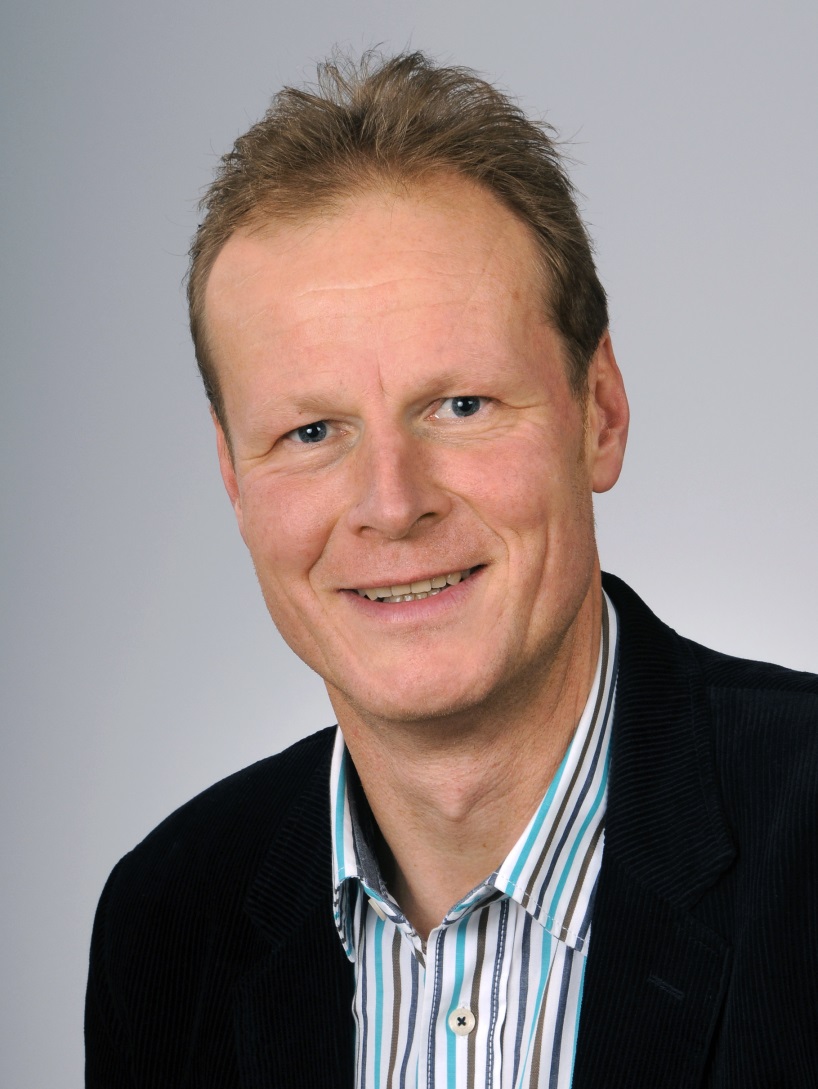 Listenplatz 20
Verheiratet, 3 Kinder, Geschäftsführer, Gemeinderat von 1996 -2008;
Mitglied: VfL Veitsbronn, ASV Veitsbronn-Siegelsdorf, Diakonieverein,
Klaus Ludwig
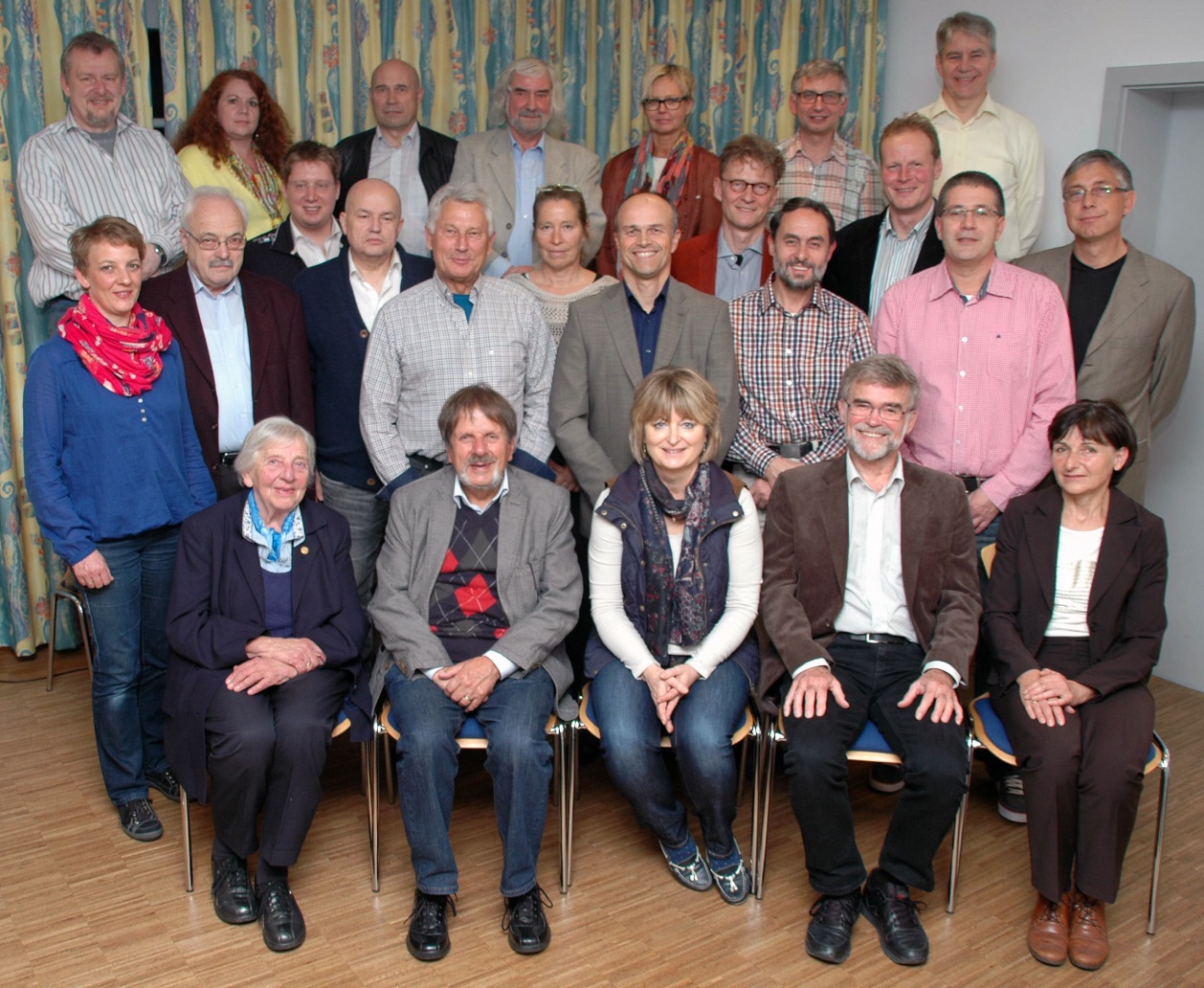 Die wbh – Ihre Wählergemeinschaftfür Veitsbronn